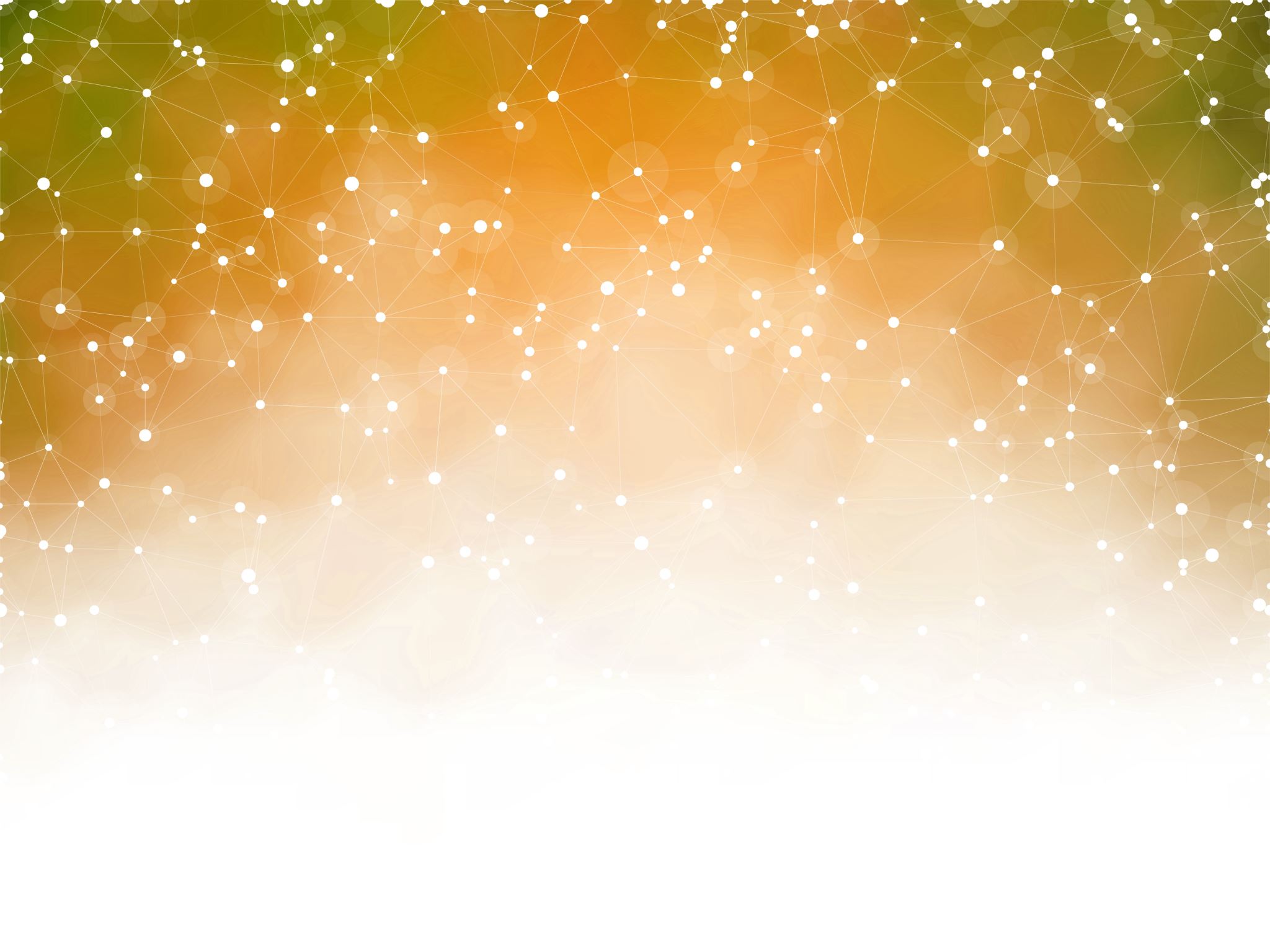 P.G.
VBC-603
Protein structure prediction and design- II
02.01.2021
Knowledge Based Approaches
Homology Modelling
Need homologues of known protein structure
Backbone modelling
Side chain modelling 
Fail in absence of homology
Threading Based Methods
New way of fold recognition
Sequence is tried to fit in known structures
Motif recognition
Loop & Side chain modelling
Fail in absence of known example
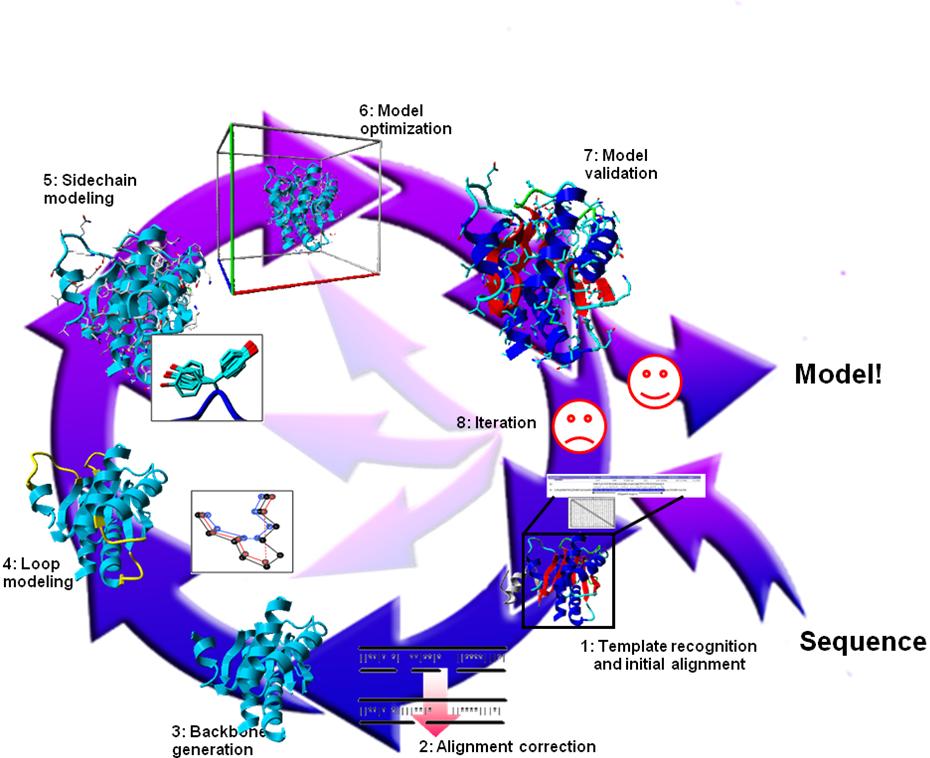 Two Approaches
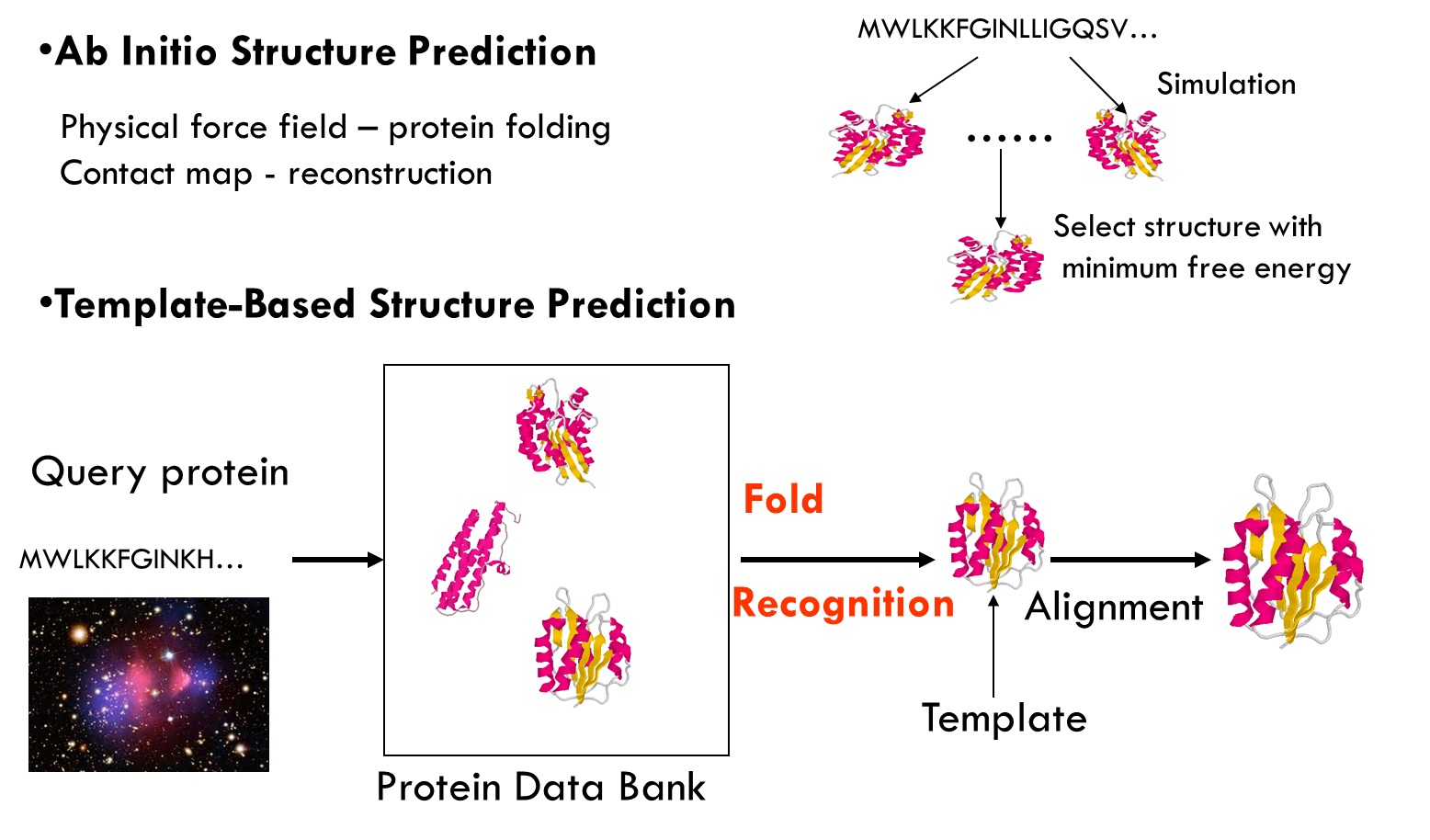 Predicting protein 3d structure
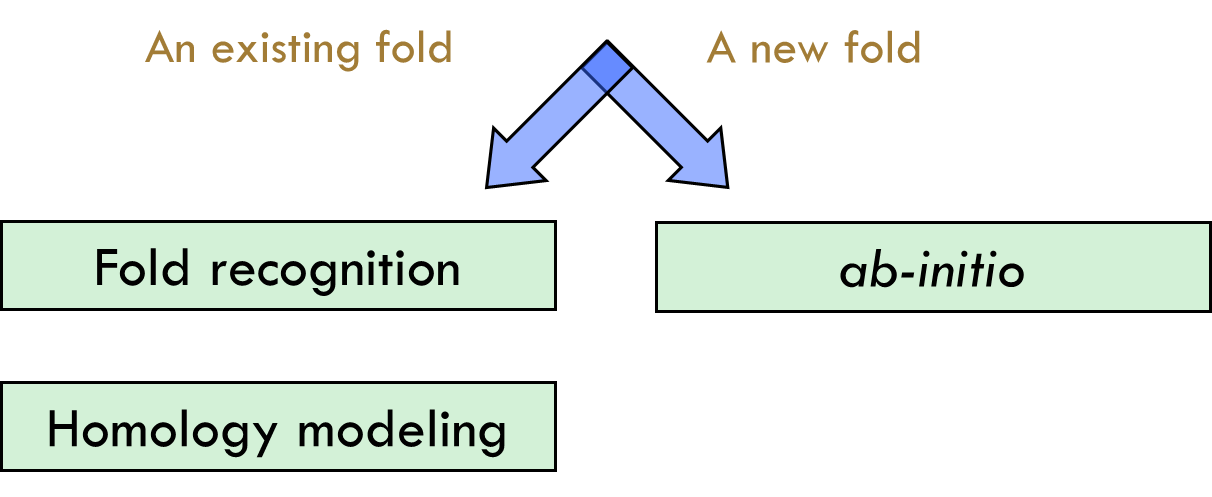 Template-Based Structure Prediction
Template identification
Query-template alignment
Model generation
Model evaluation
Model refinement
Comparative Modeling or homology modeling: if template is easy to identify
Fold recognition: If template is hard to identify, it is often called.
Homology Modelling
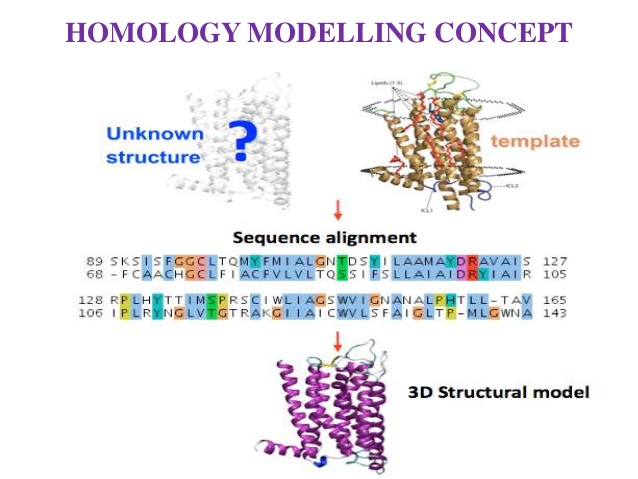 input for Homology modeling
The sequence of a protein with unknown 3D structure, the "target sequence." 
A 3D “template” – a structure having the highest sequence identity with the target sequence ( >30% sequence identity) 
A sequence Alignment between the target sequence and the template sequence
Homology modeling
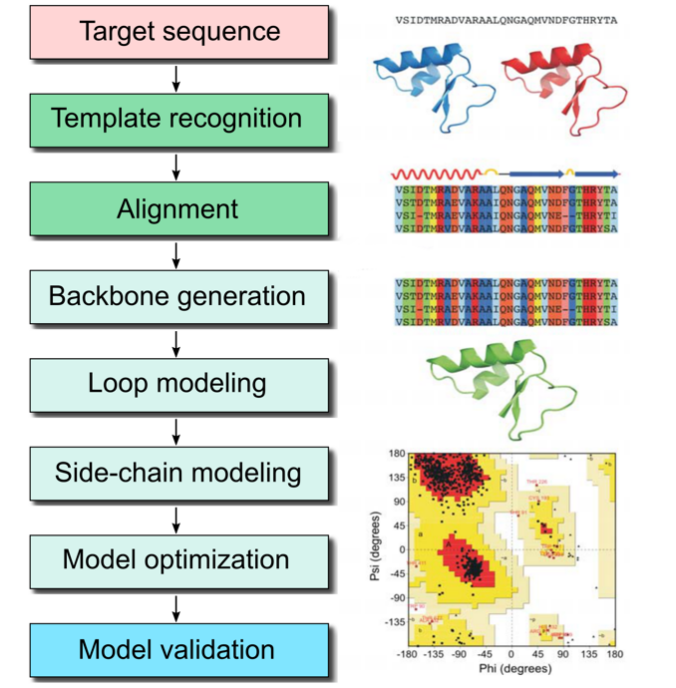 Based on the two major observations (and some simplifications):

The structure of a protein is uniquely defined by its amino acid sequence. 

Similar sequences adopt similar structures. (Distantly related sequences may still fold into similar structures.)
Fold recognition = Protein Threading
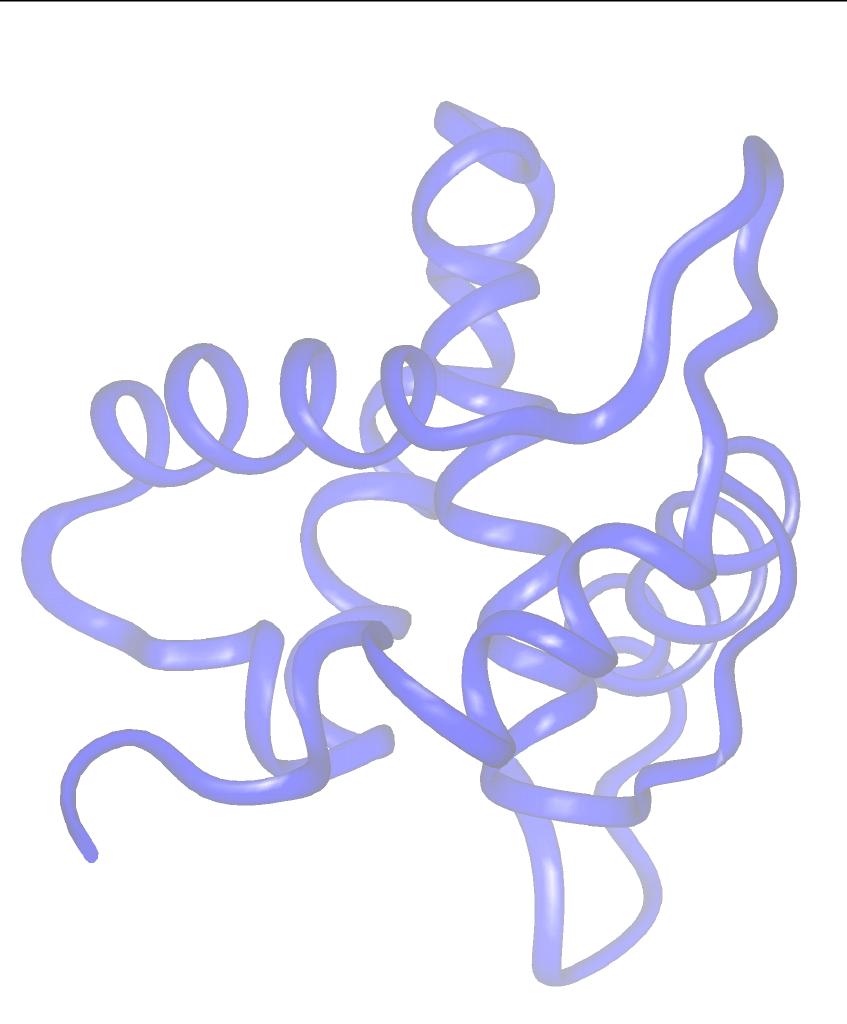 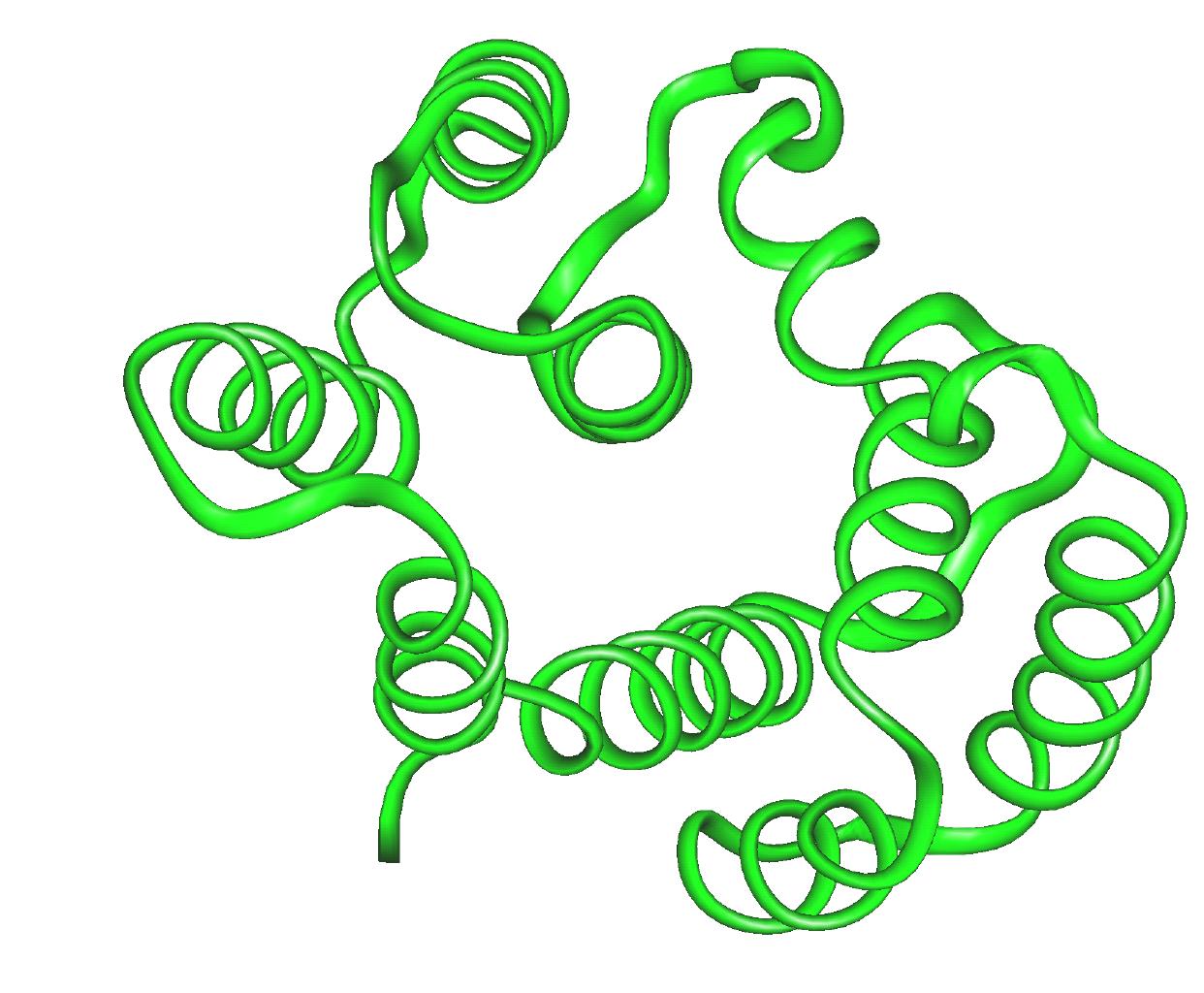 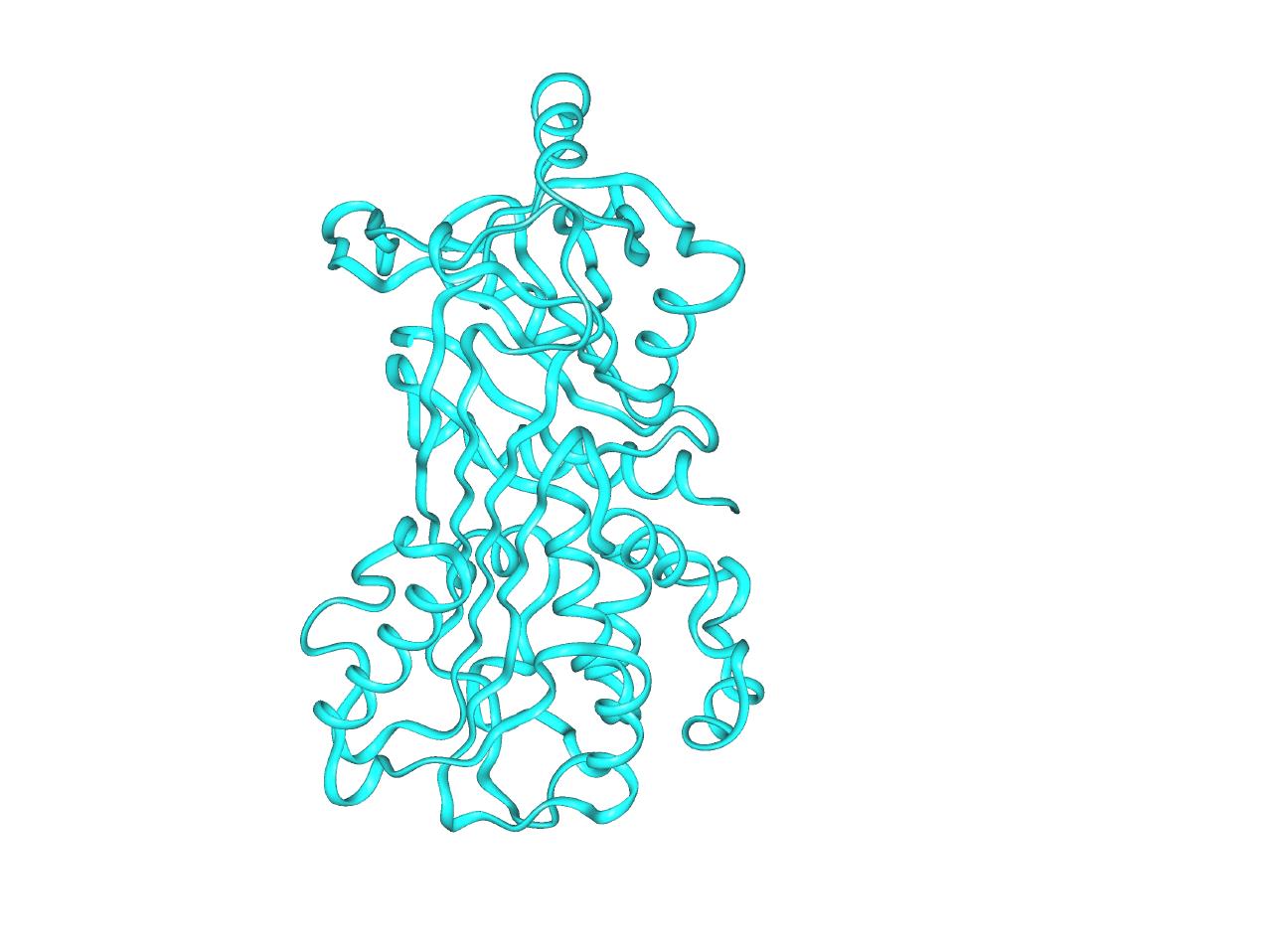 Which of the known folds is likely to be similar to the (unknown) fold of a new protein when only its amino-acid sequence is known?
ab-initio folding
Predict structure from “first principles”
Requires:
A free energy function, sufficiently close to the “true potential”
A method for searching the conformational space
Advantages:
Works for novel folds
Shows that we understand the process
Disadvantages:
Applicable to short sequences only
Protein Modelling
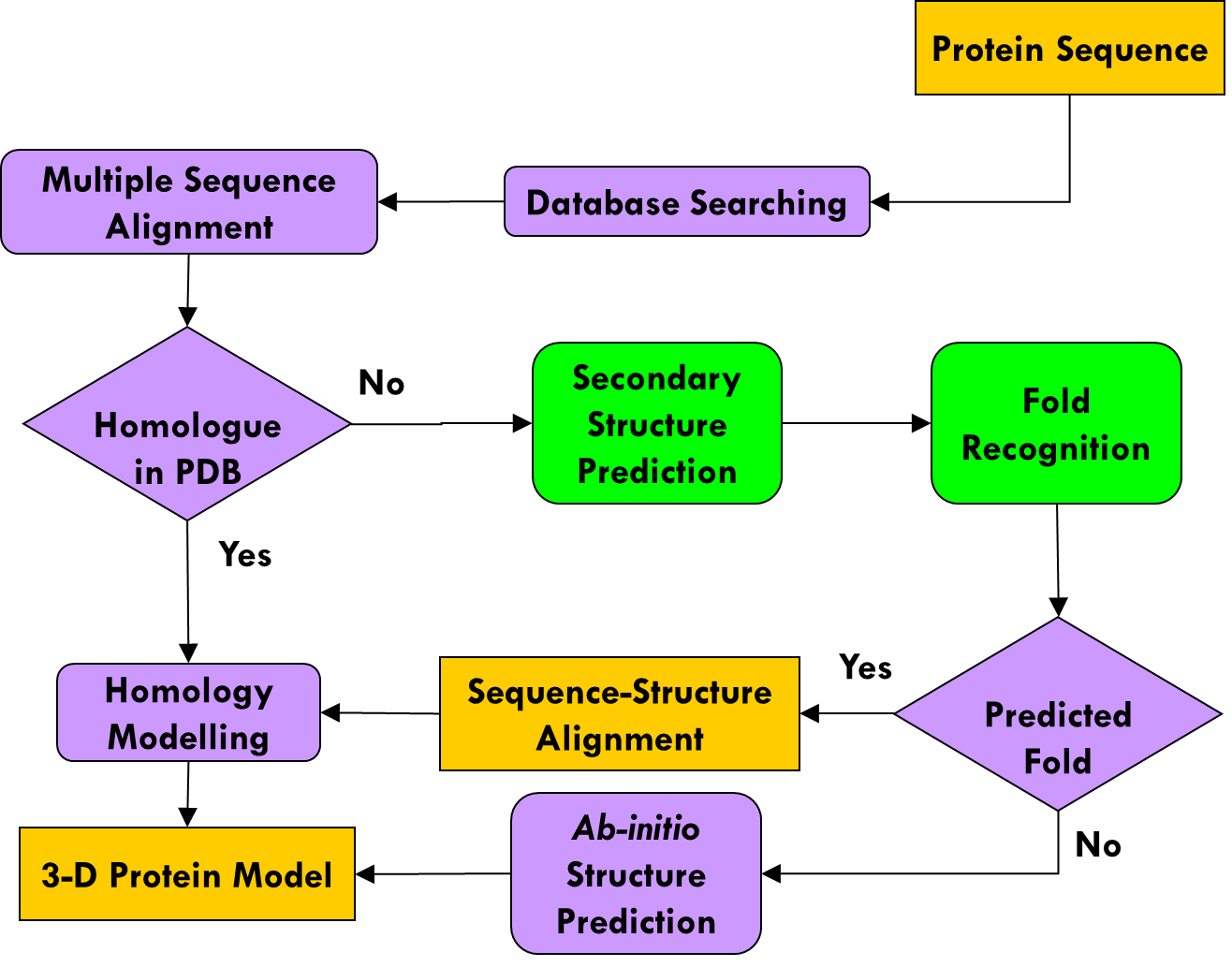 3D Structure Prediction Tools
MULTICOM (http://sysbio.rnet.missouri.edu/multicom_toolbox/index.html )
I-TASSER (http://zhang.bioinformatics.ku.edu/I-TASSER/)
HHpred (http://protevo.eb.tuebingen.mpg.de/toolkit/index.php?view=hhpred)
Robetta (http://robetta.bakerlab.org/)
3D-Jury (http://bioinfo.pl/Meta/)
FFAS (http://ffas.ljcrf.edu/ffas-cgi/cgi/ffas.pl)
Pcons (http://pcons.net/)
Sparks (http://phyyz4.med.buffalo.edu/hzhou/anonymous-fold-sp3.html)
FUGUE (http://www-cryst.bioc.cam.ac.uk/%7Efugue/prfsearch.html)
FOLDpro (http://mine5.ics.uci.edu:1026/foldpro.html)
SAM (http://www.cse.ucsc.edu/research/compbio/sam.html)
Phyre2 (http://www.sbg.bio.ic.ac.uk/~phyre2/)
3D-PSSM (http://www.sbg.bio.ic.ac.uk/3dpssm/)
mGenThreader (http://bioinf.cs.ucl.ac.uk/psipred/psiform.html)
Automated Web-Based Homology Modelling
SWISS Model : http://www.expasy.org/swissmod/SWISS-MODEL.html

WHAT IF : http://www.cmbi.kun.nl/swift/servers/

 The CPHModels Server : http://www.cbs.dtu.dk/services/CPHmodels/

3D Jigsaw : http://www.bmm.icnet.uk/~3djigsaw/

SDSC1 : http://cl.sdsc.edu/hm.html

 EsyPred3D : http://www.fundp.ac.be/urbm/bioinfo/esypred/
Protein Model Quality Assessment
http://sysbio.rnet.missouri.edu/apollo/
https://servicesn.mbi.ucla.edu/SAVES/
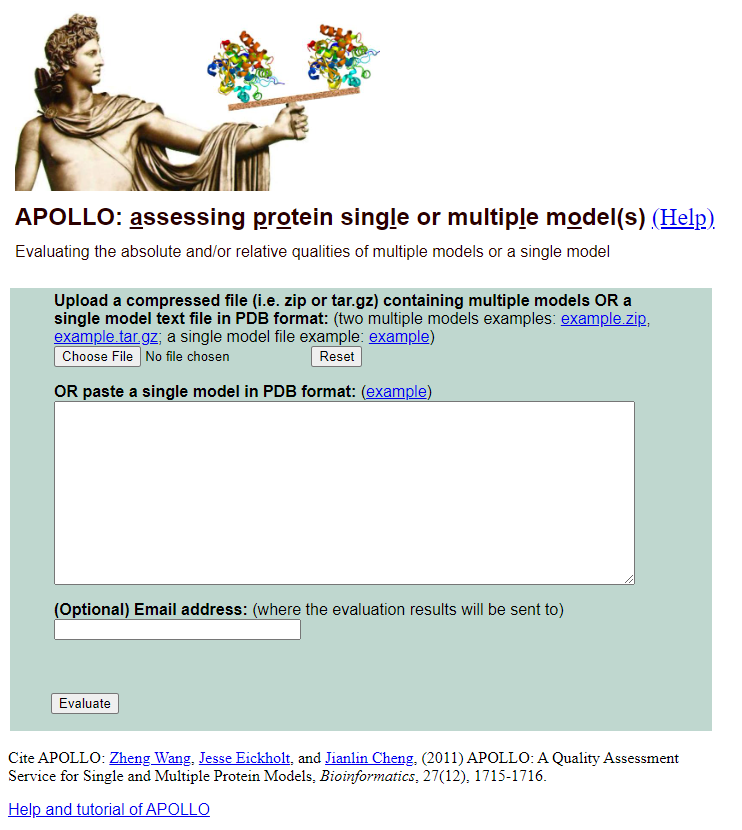 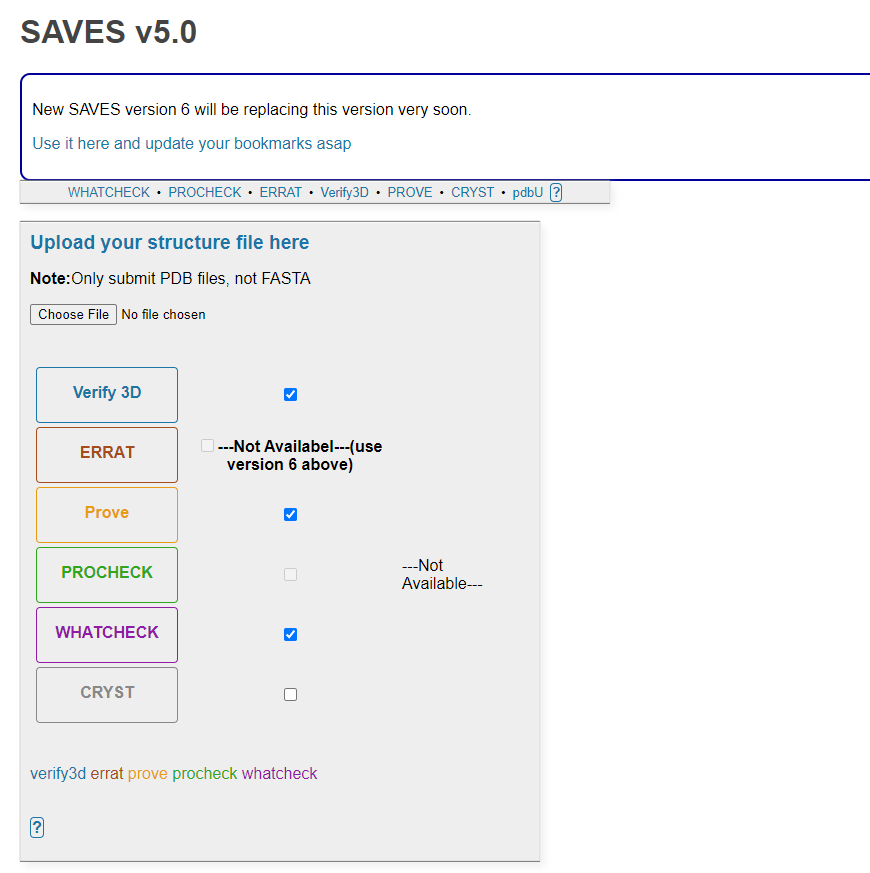